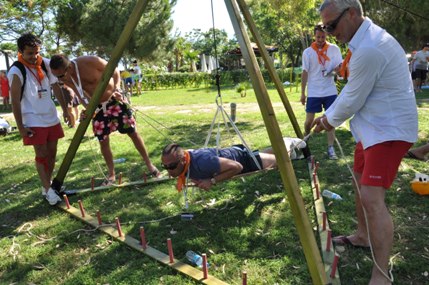 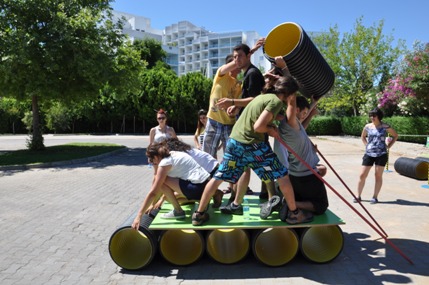 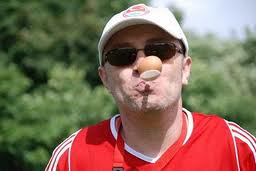 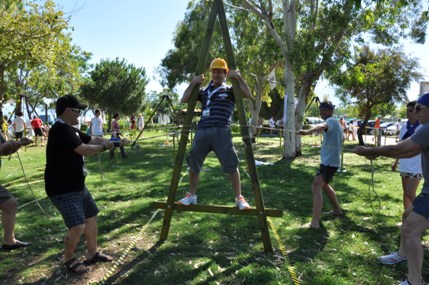 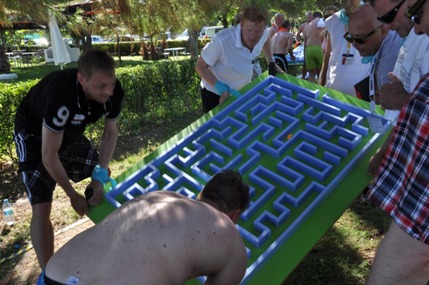 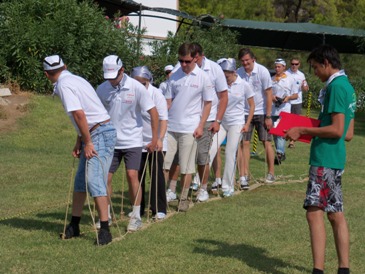 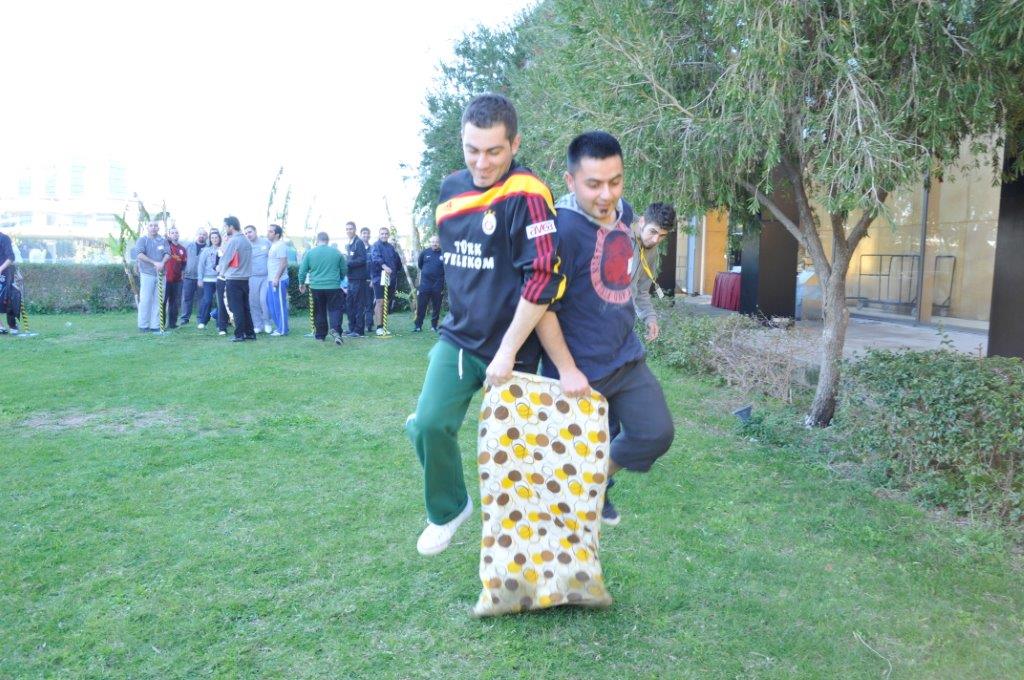 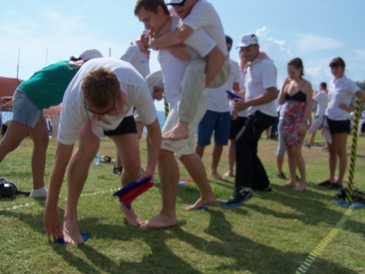 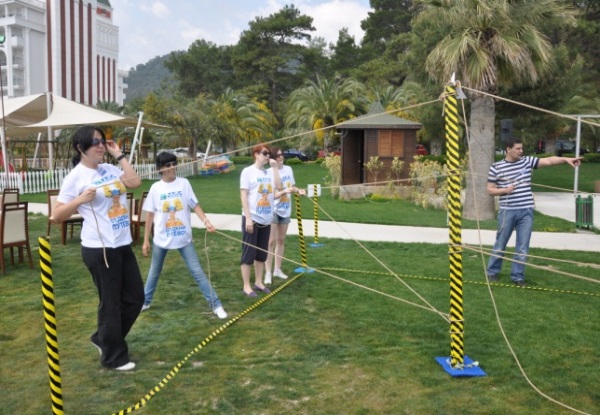 OLYMPIC GAMES 
2015
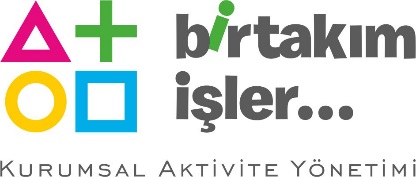 OLYMPIC GAMES
[BENEFITS]
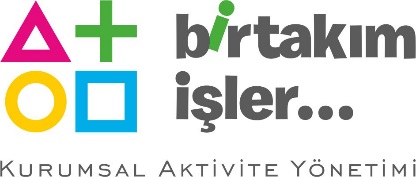 OLYMPIC GAMES
[OLYMPIC GAMES- GAMES SELECTIONS]
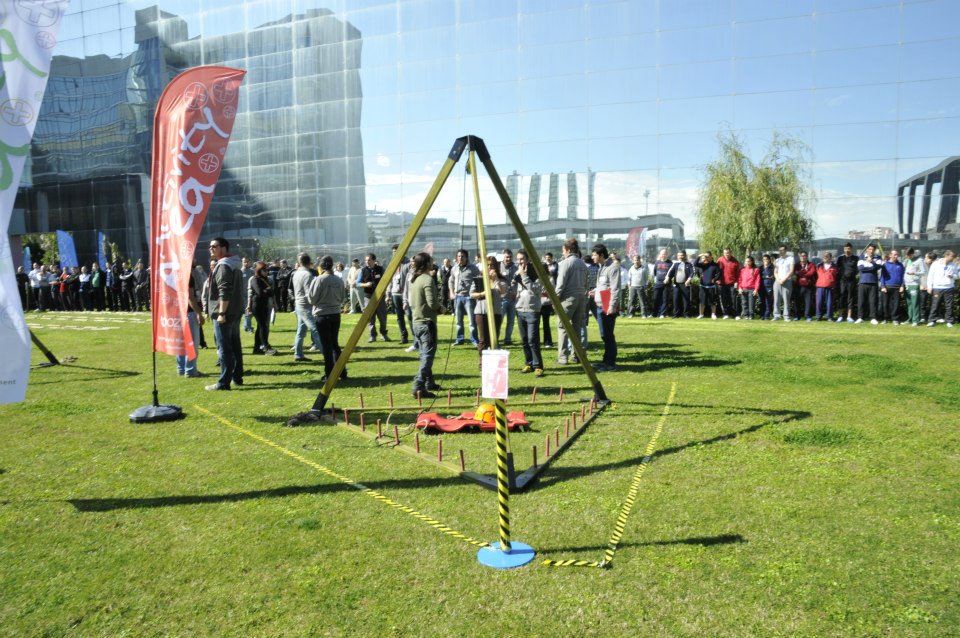 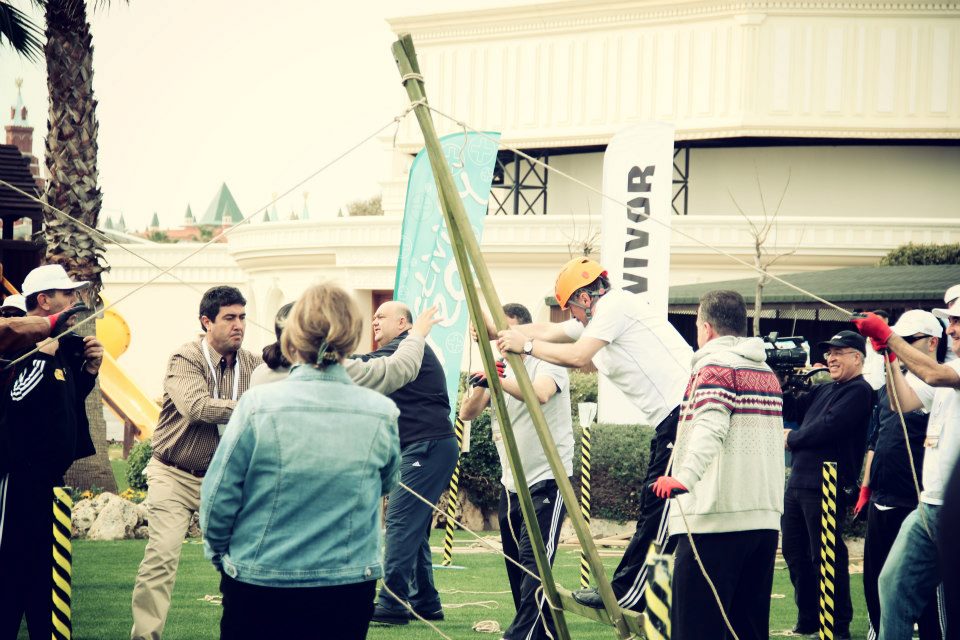 THE PYRAMID
THE PUPPET
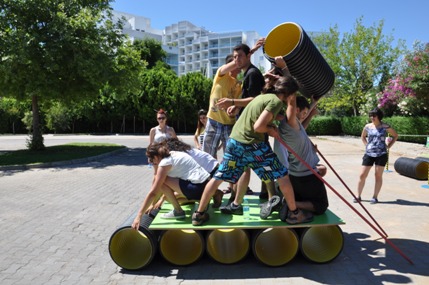 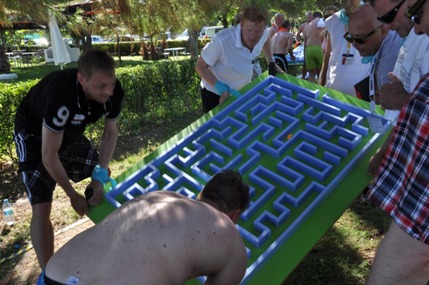 STONE AGE
THE LYBRINTH
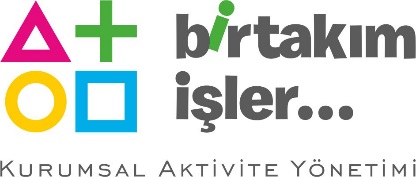 OLYMPIC GAMES
[OLYMPIC GAMES- GAMES SELECTIONS]
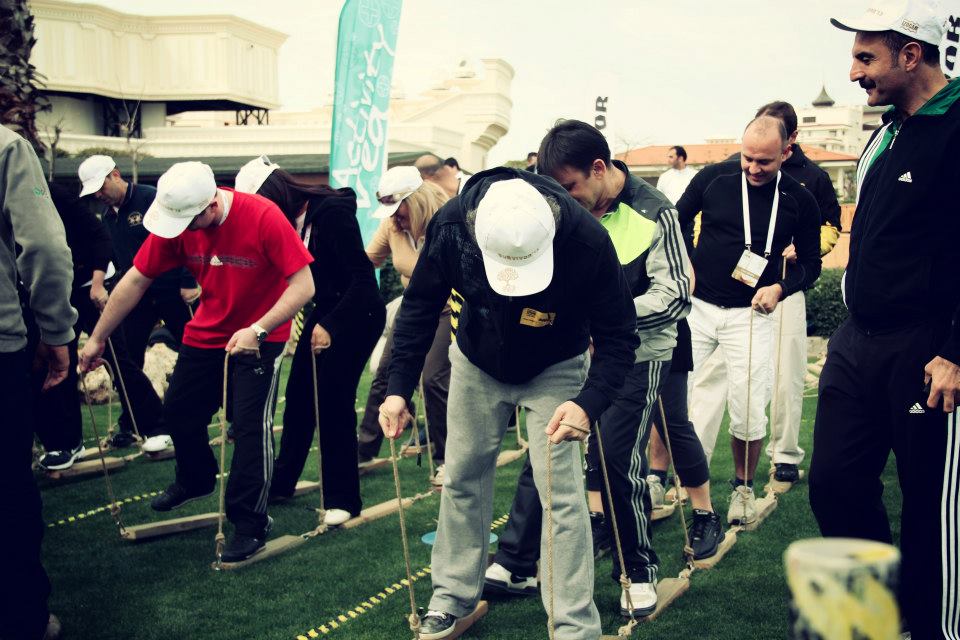 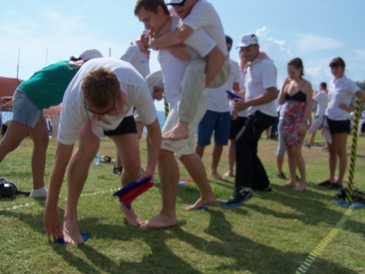 THE CATERPILLAR
MAGIC CARPET
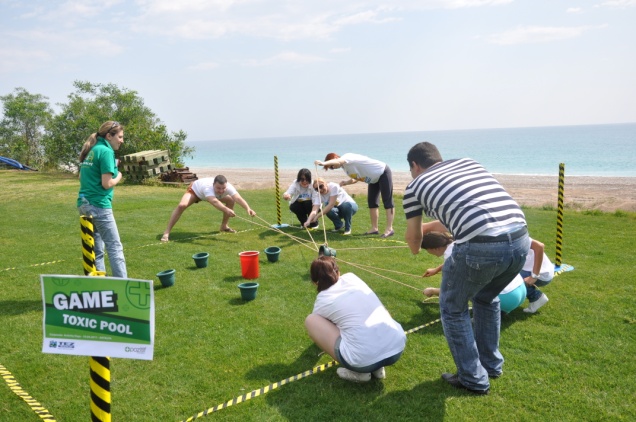 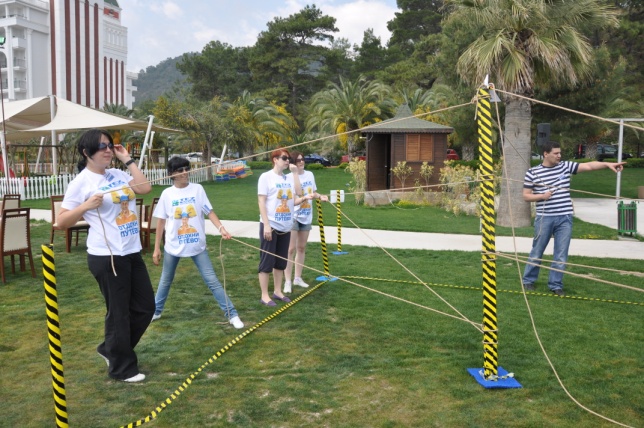 POOL ACID
FLAG POST
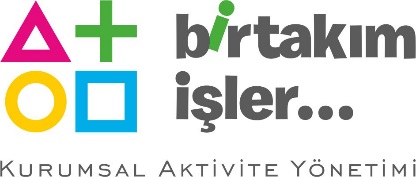 OLYMPIC GAMES
[OLYMPIC GAMES- GAMES OPTIONS]
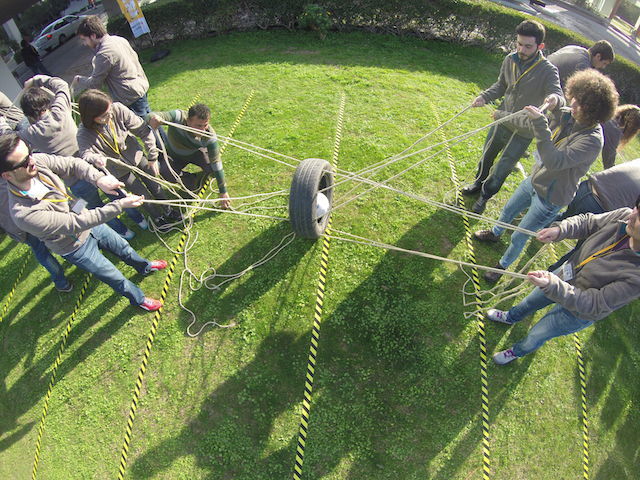 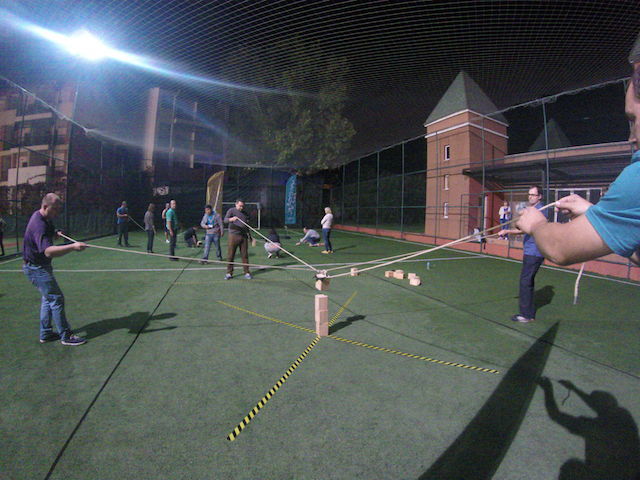 TIRE BALL
TOWER
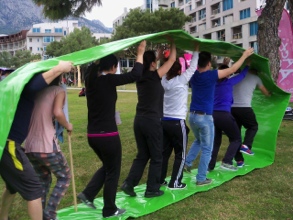 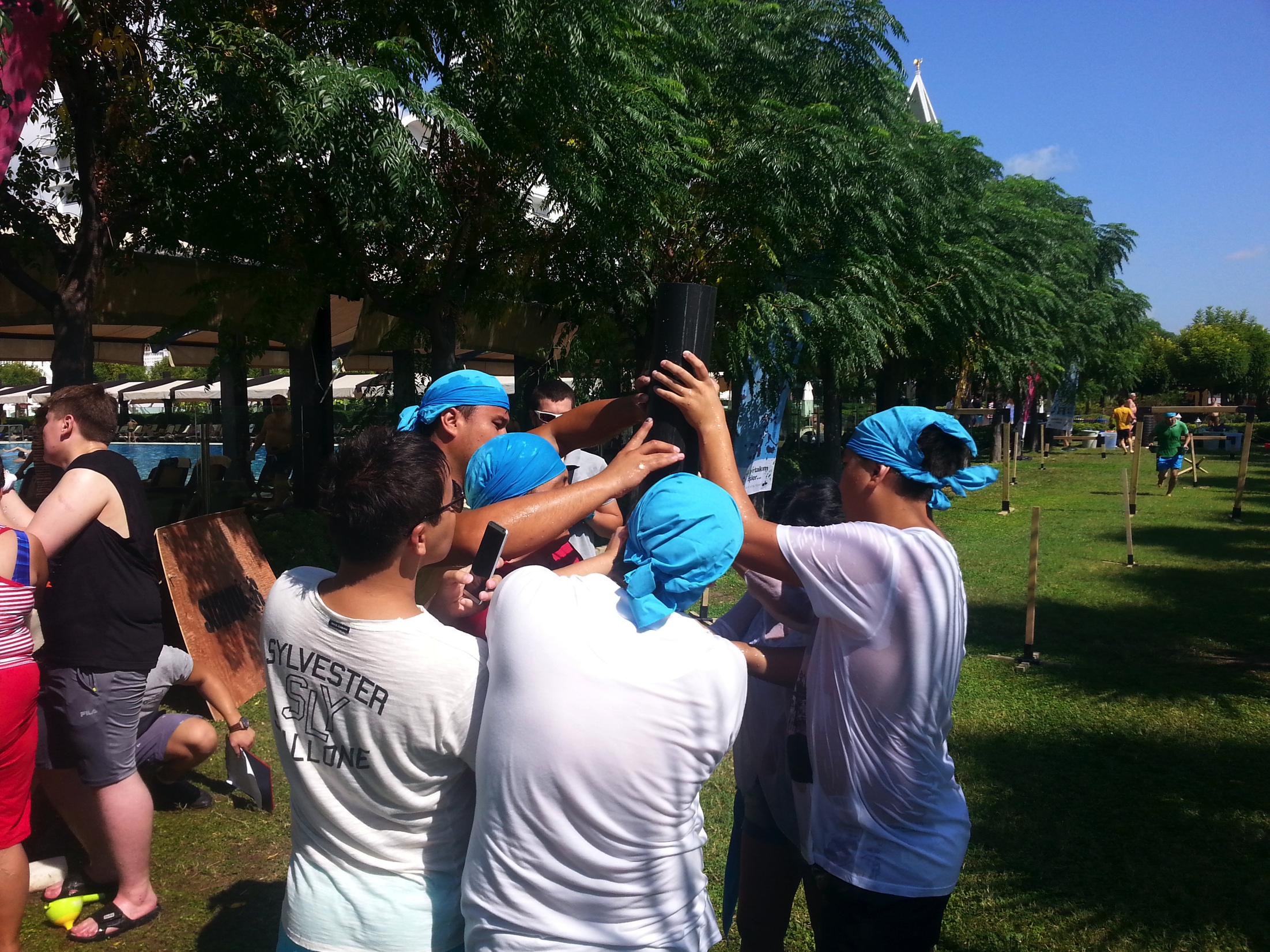 SWIVEL
WATER TOWER
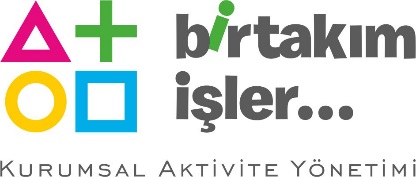 OLYMPIC GAMES
[OLYMPIC GAMES- GAMES OPTIONS]
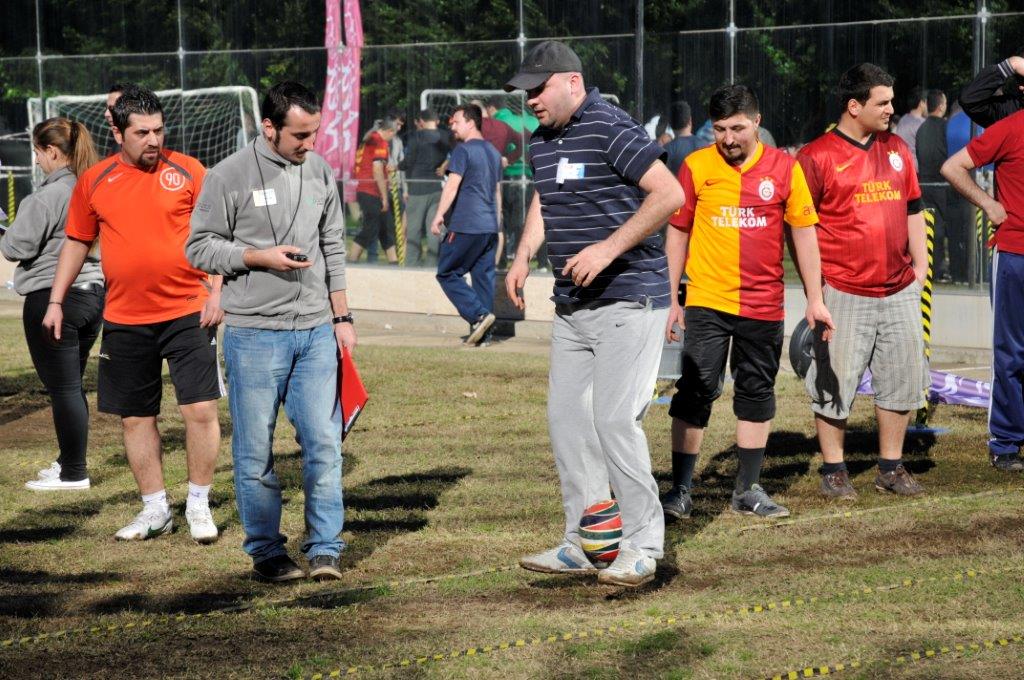 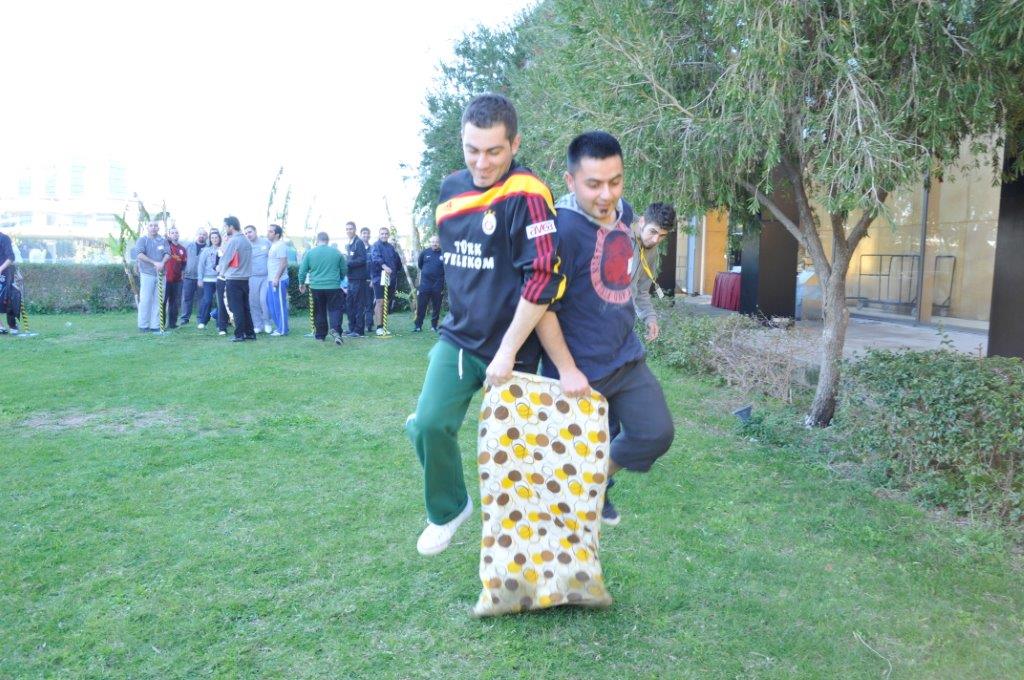 FOOT&BALL
ONE FOOT
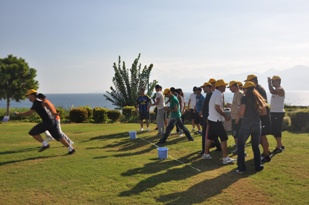 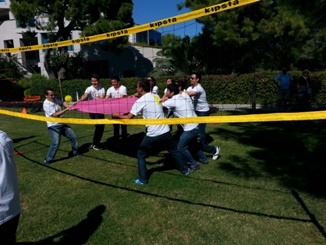 WATER TRANSPORT
CLOTH BALL
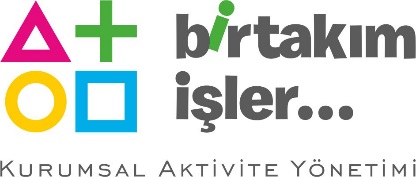 OLYMPIC GAMES
[OLYMPIC GAMES- GAMES OPTIONS]
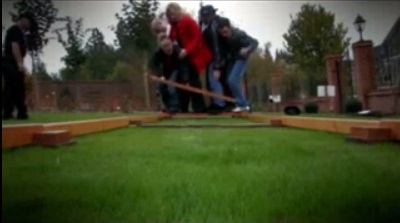 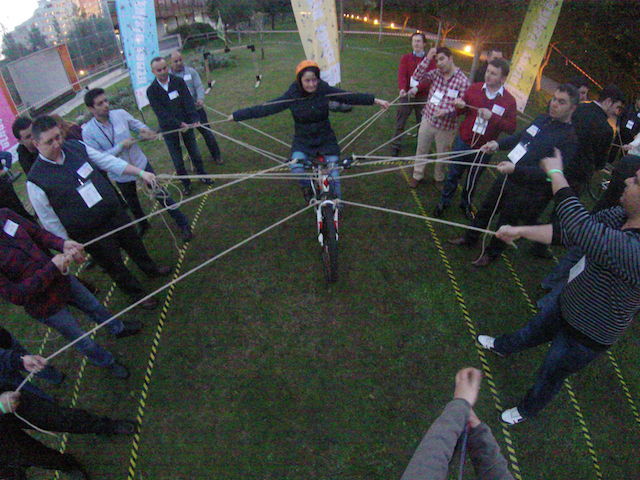 BALANCE BIKE
BALANCE BRIDGE
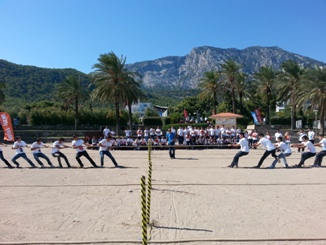 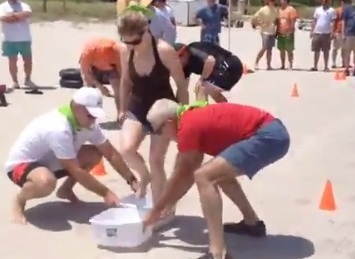 TRIATLON
PULLING THE ROOP
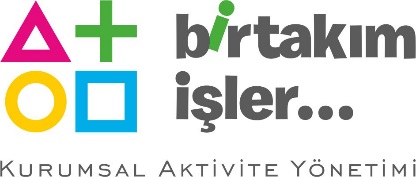 OLYMPIC GAMES
[OLYMPIC GAMES- GAMES OPTIONS]
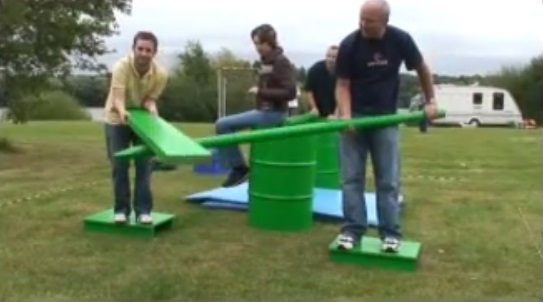 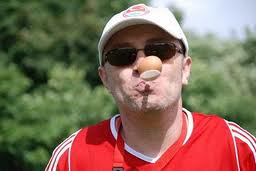 BALL TRANSPORT
BRIDGE
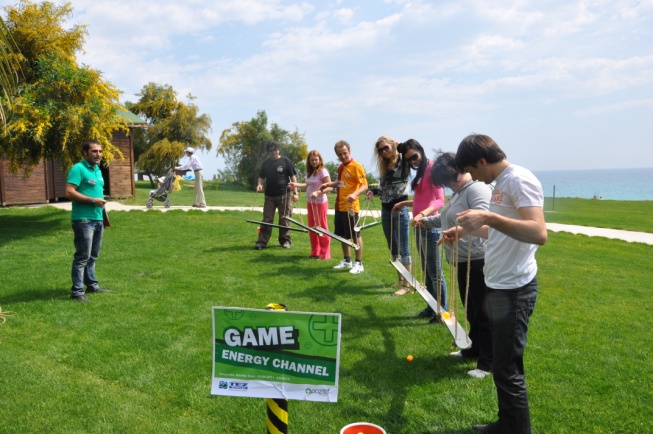 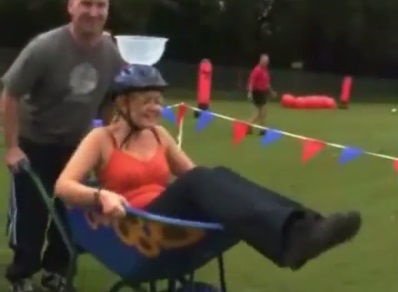 TAXI
ENERGY CHANNEL
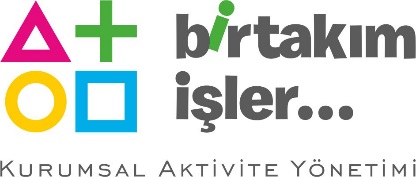 OLYMPIC GAMES
[OLYMPIC GAMES- GAMES OPTIONS]
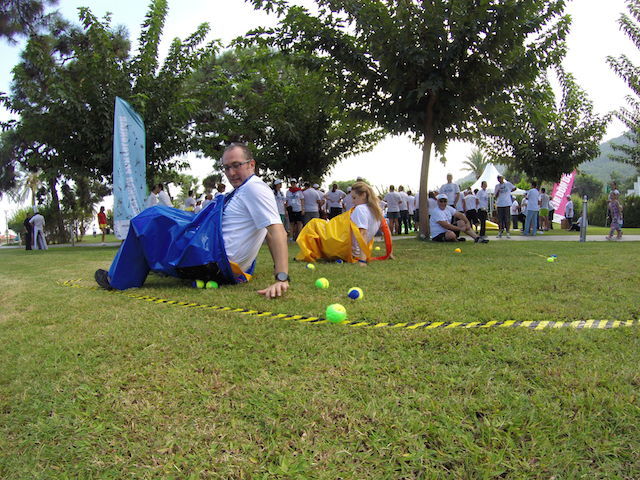 STICKY PANTS
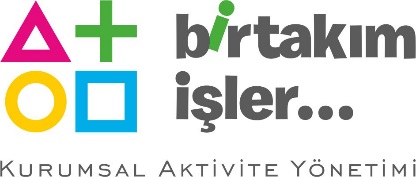 OLYMPIC GAMES
[OLYMPIC GAMES: ACQUAINTED AND HEATING UP]
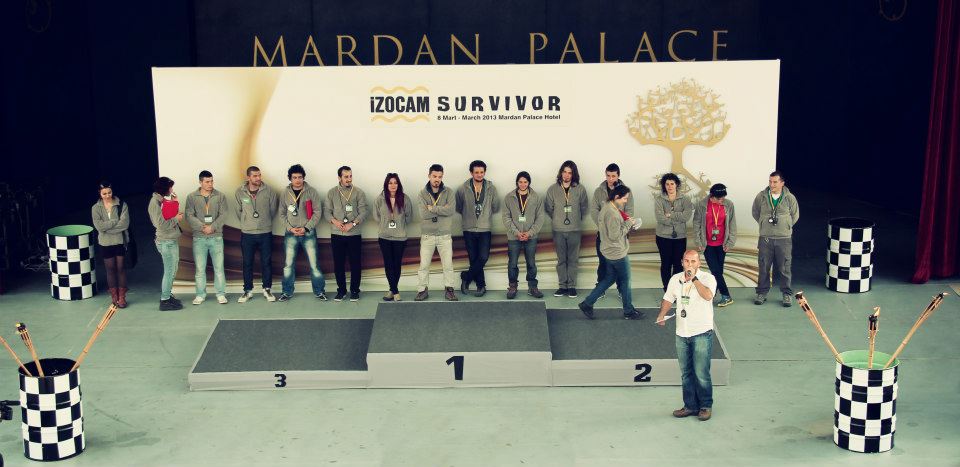 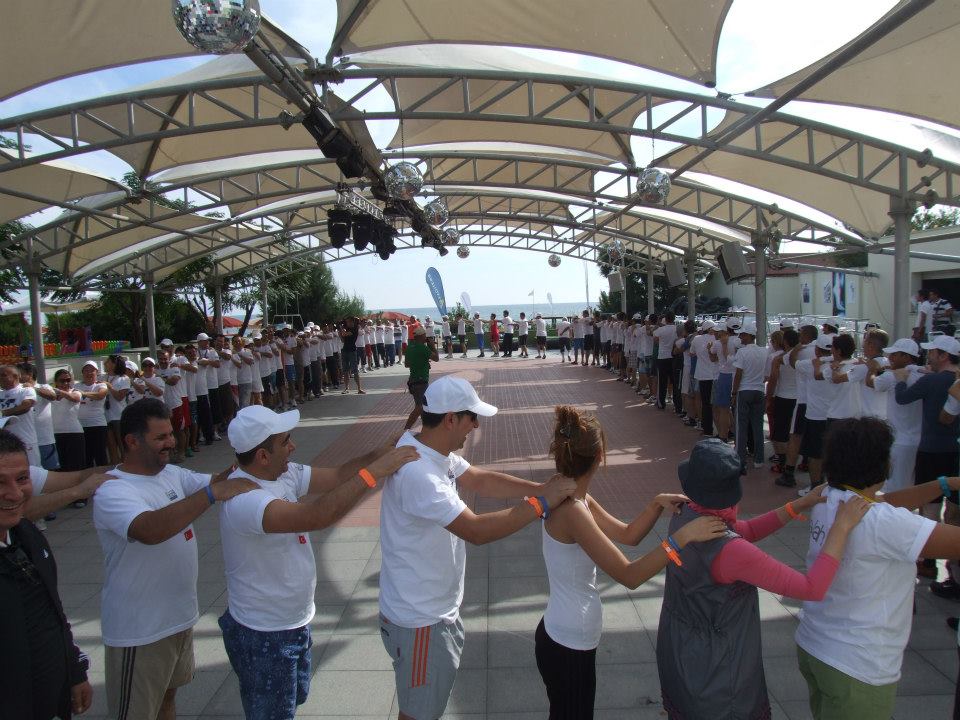 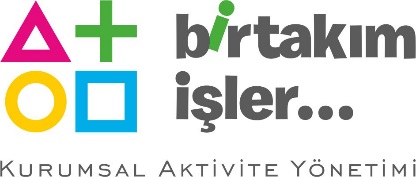 OLYMPIC GAMES
[OLYMPIC GAMES: THE PYRAMID]
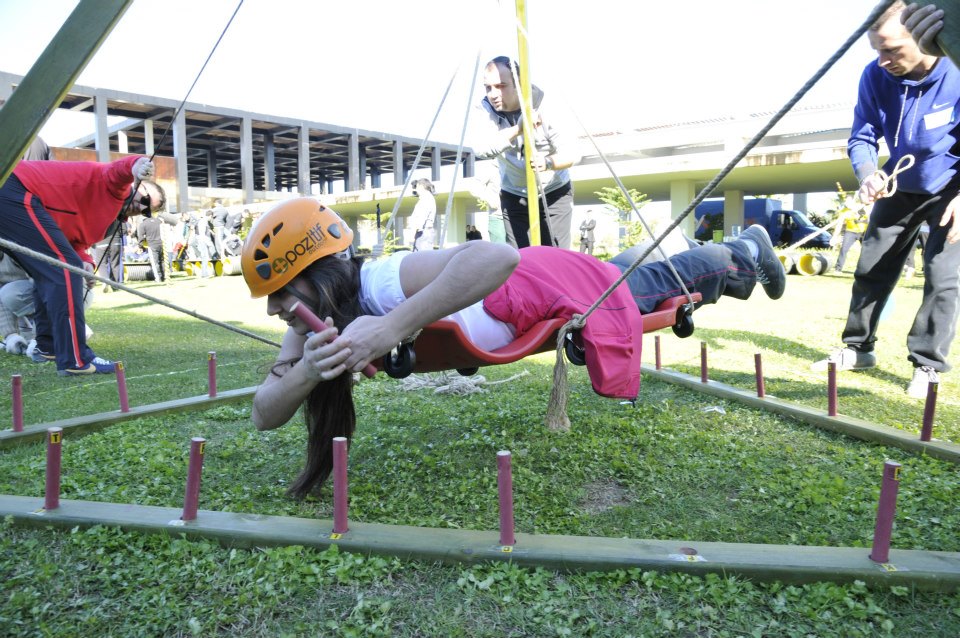 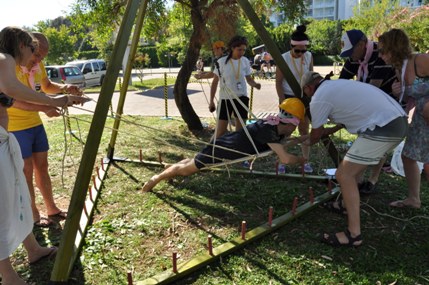 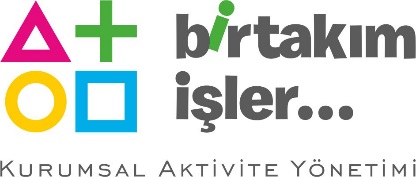 OLYMPIC GAMES
[OLYMPIC GAMES: STONE AGE]
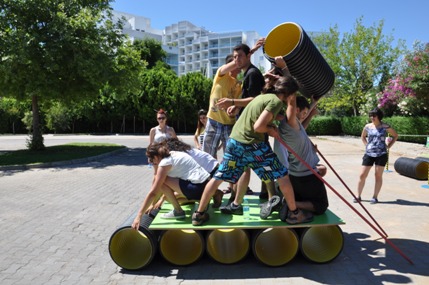 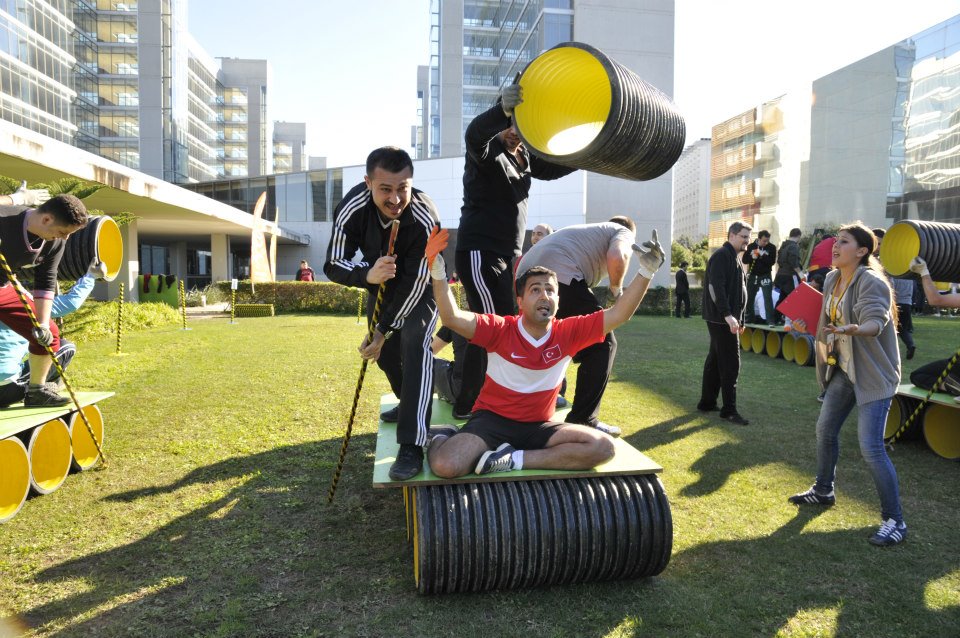 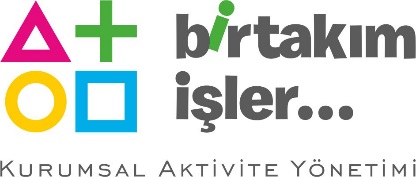 OLYMPIC GAMES
[OLYMPIC GAMES: THE PUPPET]
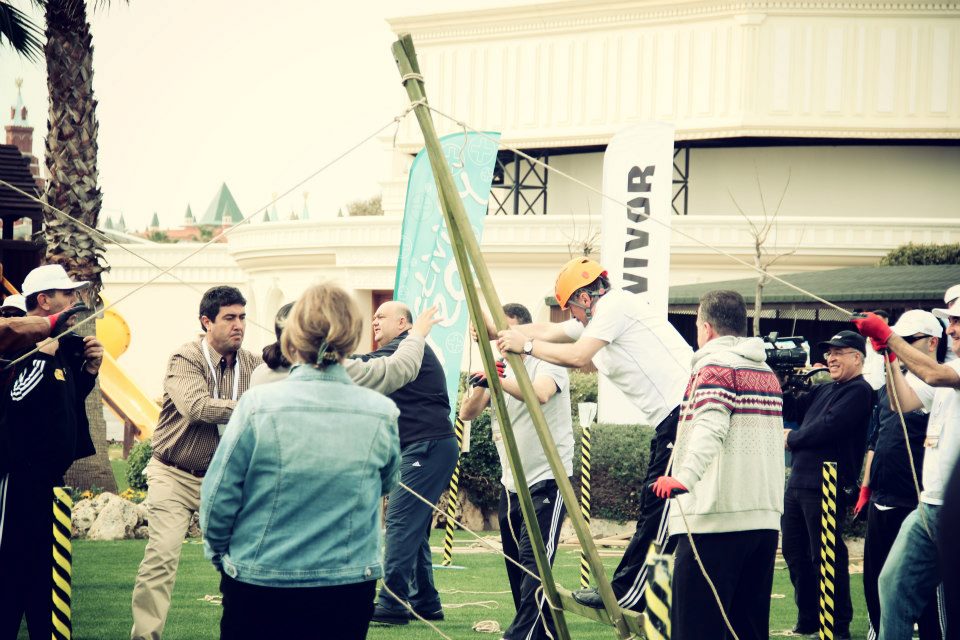 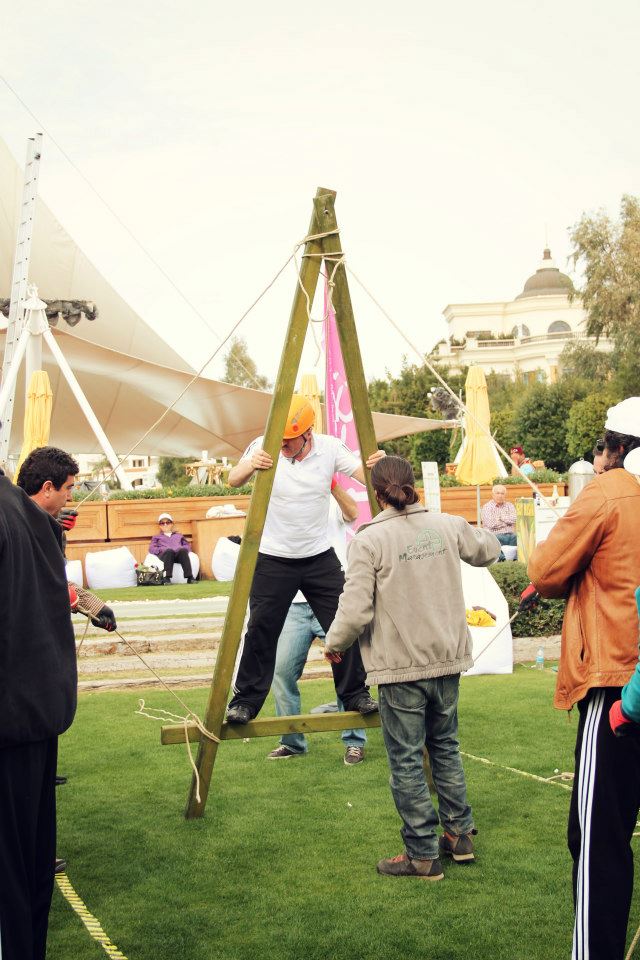 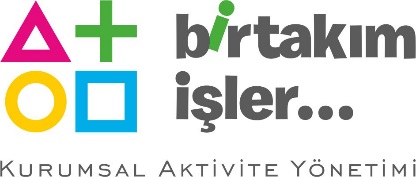 OLYMPIC GAMES
[OLYMPIC GAMES: LYBRINTH]
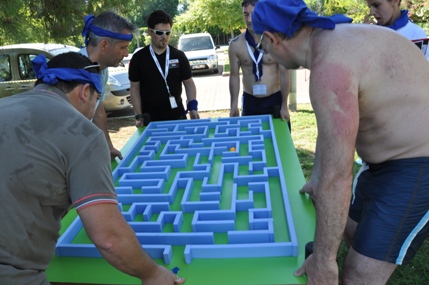 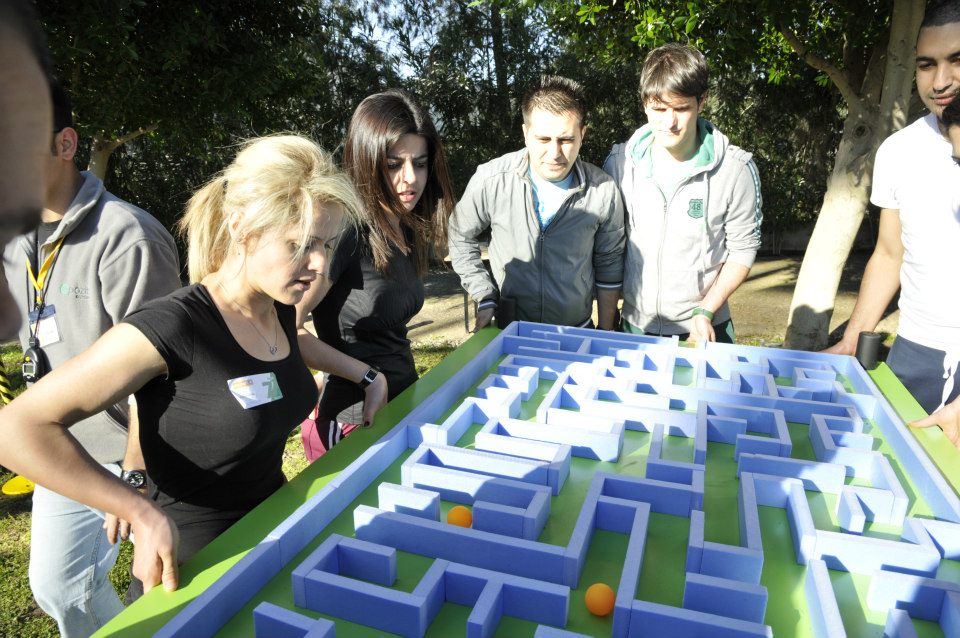 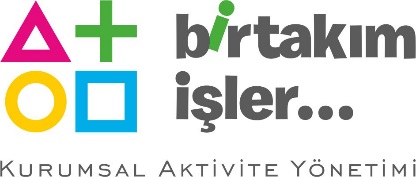 OLYMPIC GAMES
[OLYMPIC GAMES: ACID POOL]
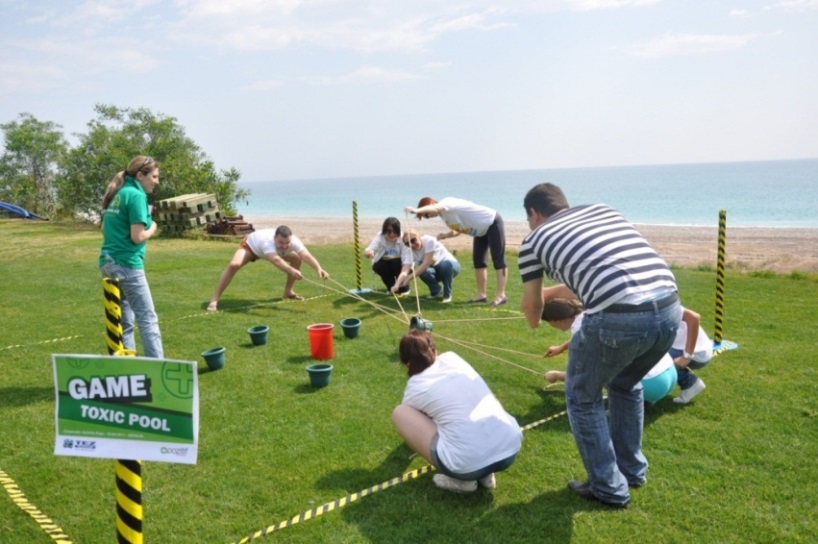 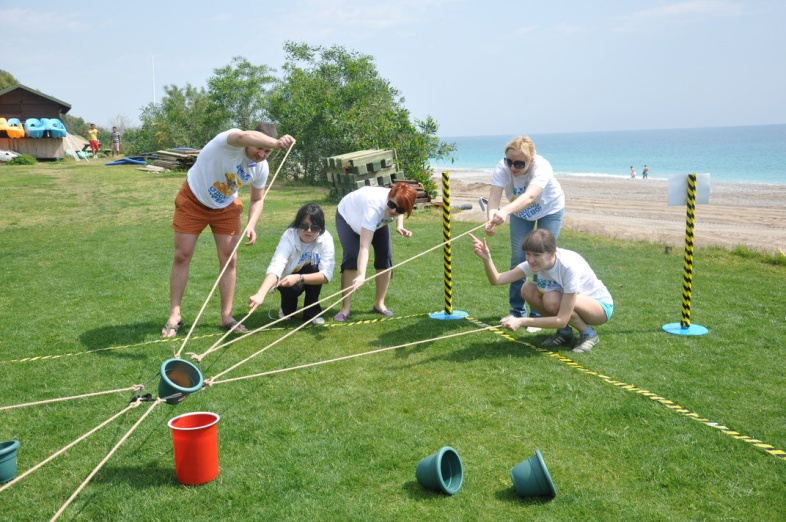 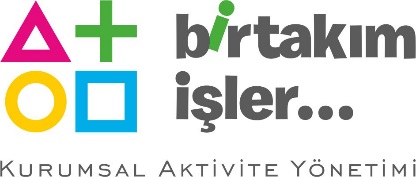 OLYMPIC GAMES
[OLYMPIC GAMES: THE CATERPILLAR ]
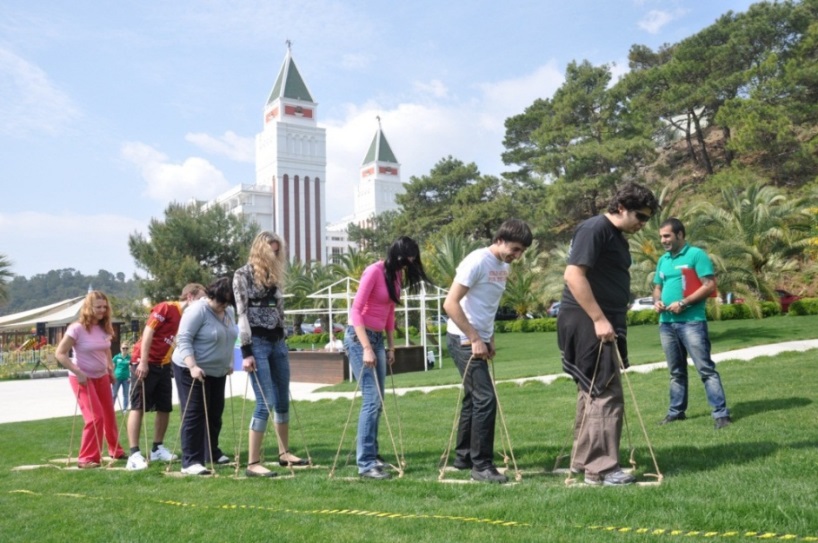 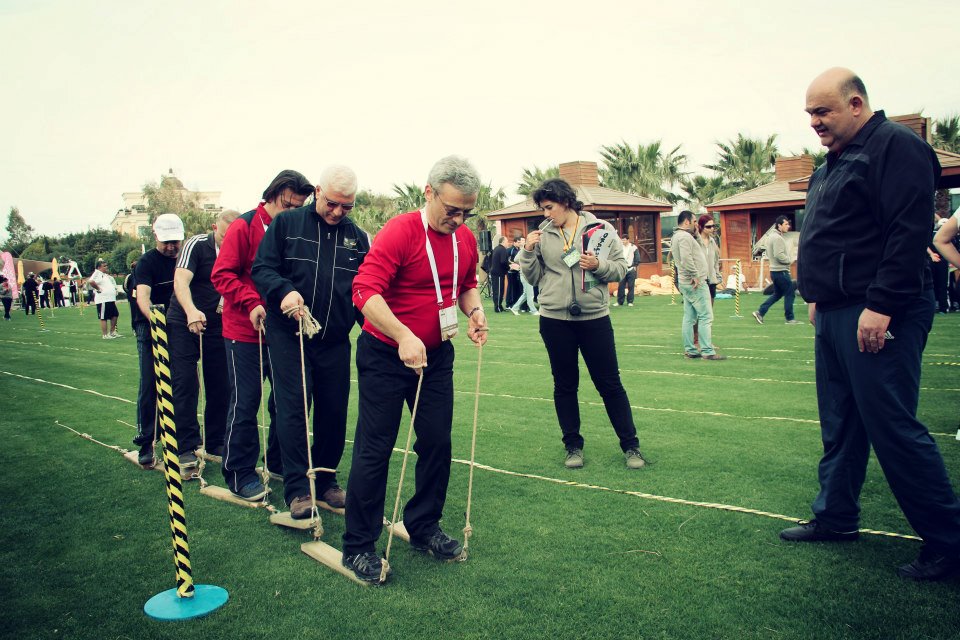 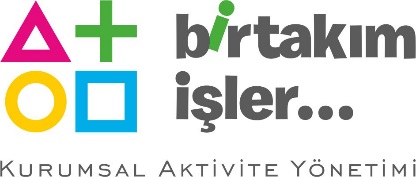 OLYMPIC GAMES
[OLYMPIC GAMES: THE ENERGY CHANNEL]
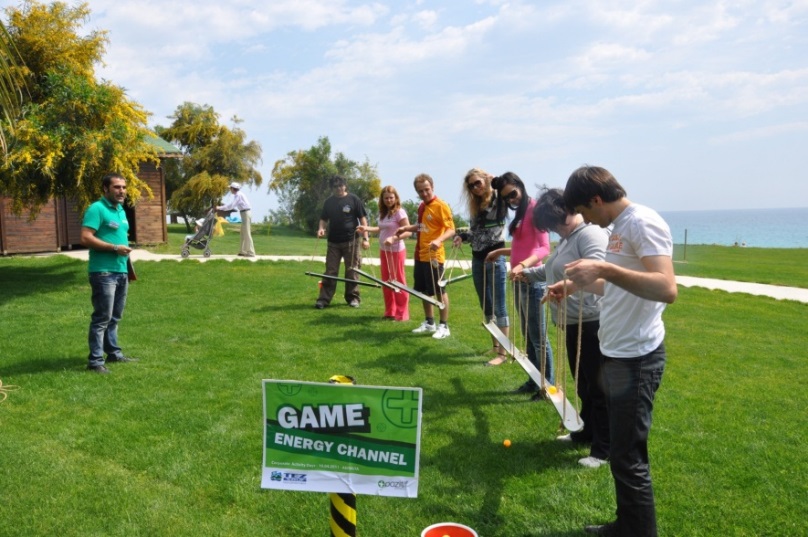 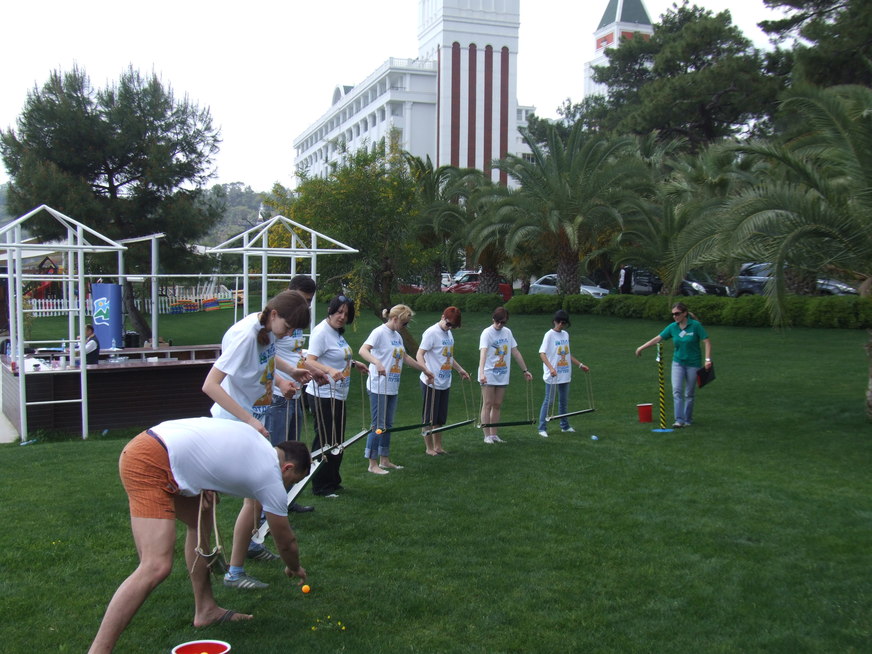 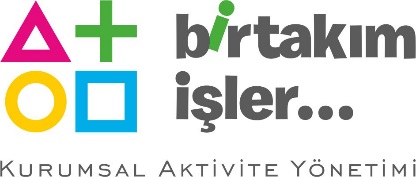 OLYMPIC GAMES
[OLYMPIC GAMES: MAGIC CARPET]
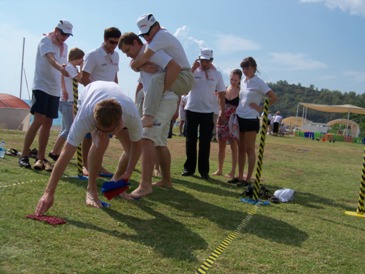 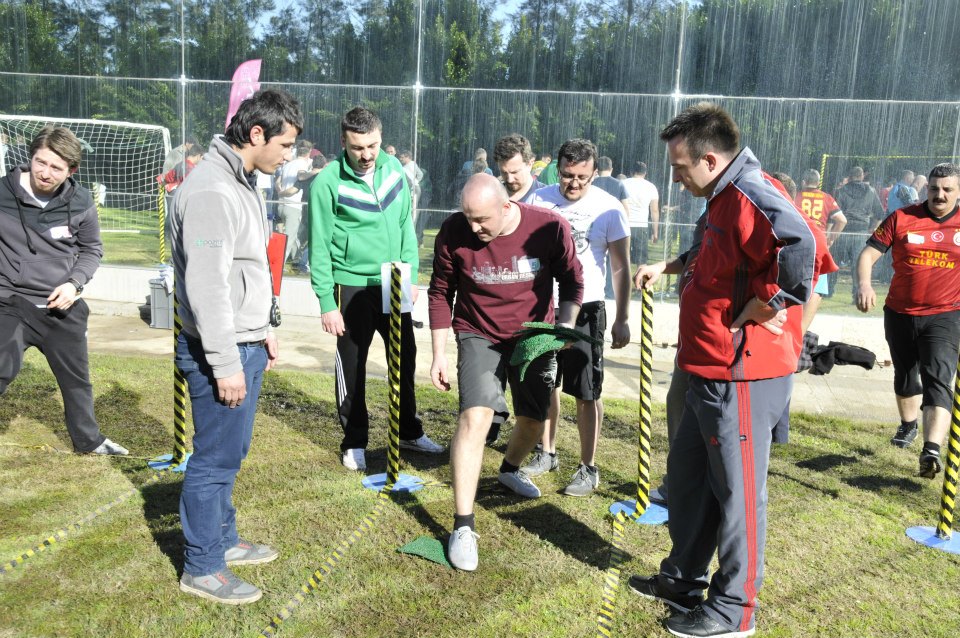 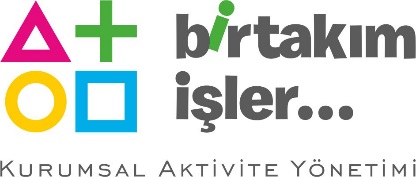 OLYMPIC GAMES
[OLYMPIC GAMES: FLAG POLE]
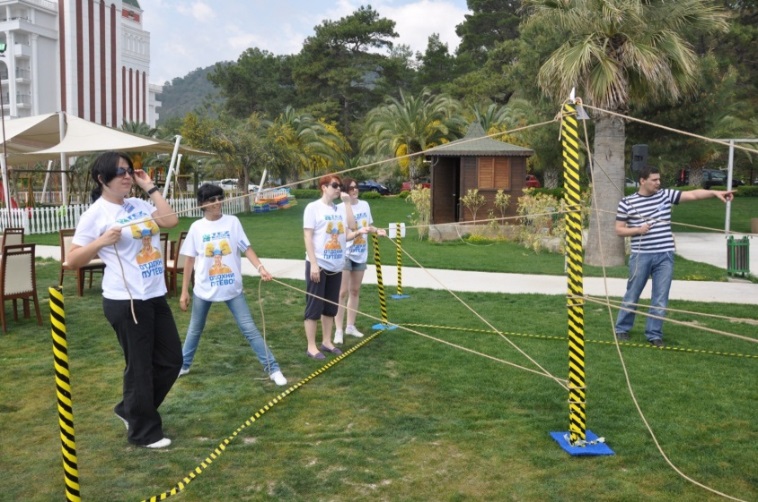 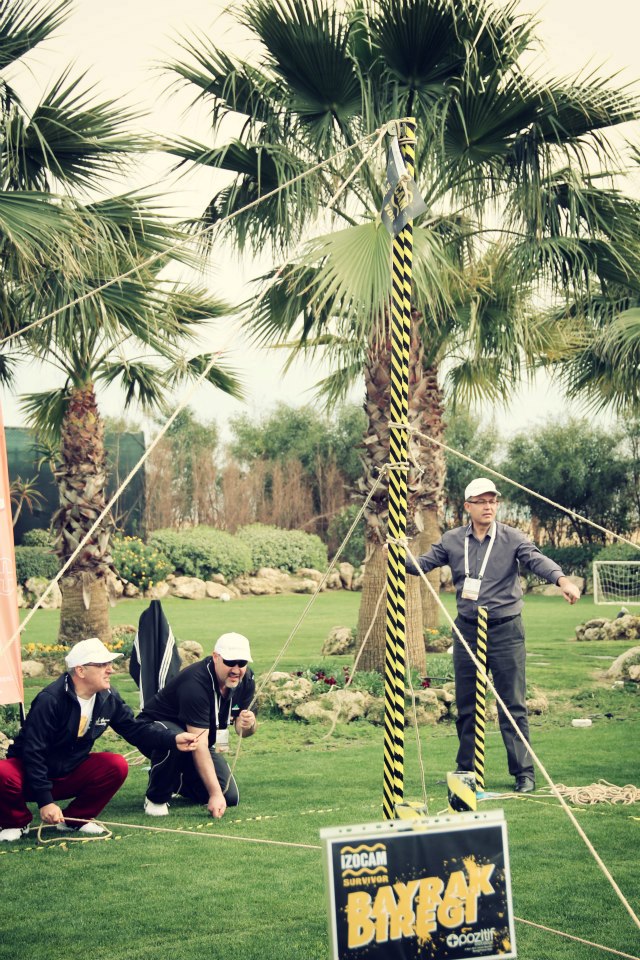 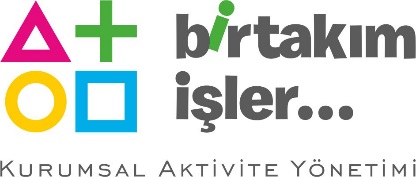 OLYMPIC GAMES
[OLYMPIC GAMES: WATER TRANSPORT]
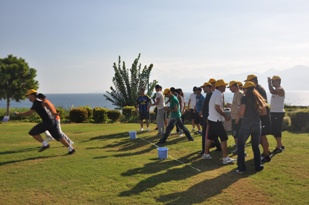 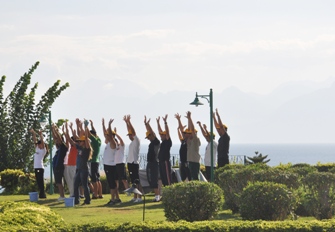 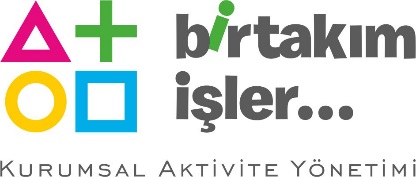 OLYMPIC GAMES
[OLYMPIC GAMES: BALL TRANSPORT]
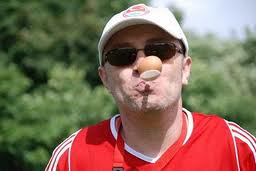 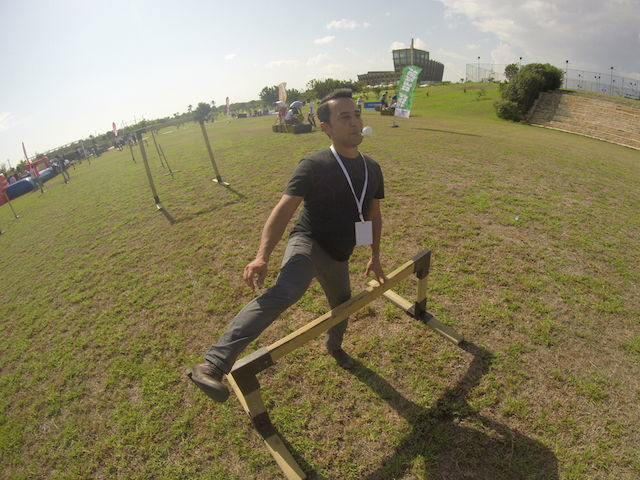 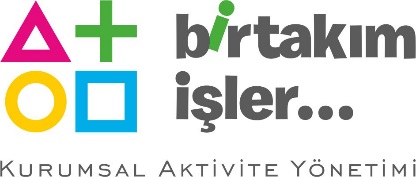 OLYMPIC GAMES
[OLYMPIC GAMES: CLOTH BALL]
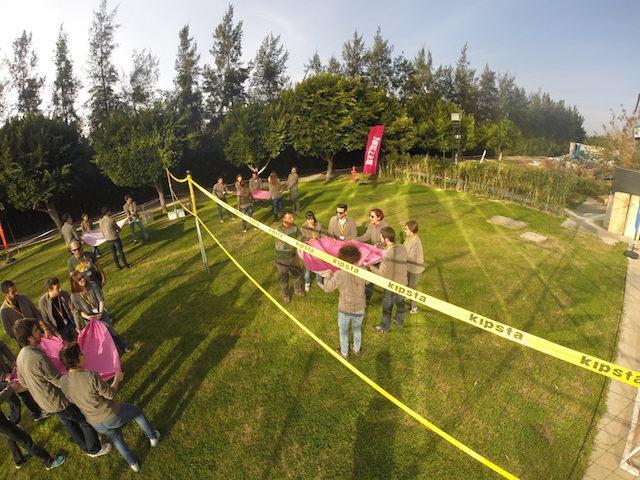 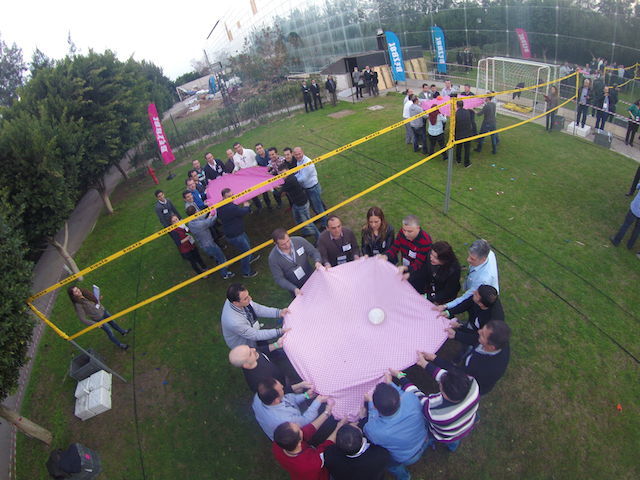 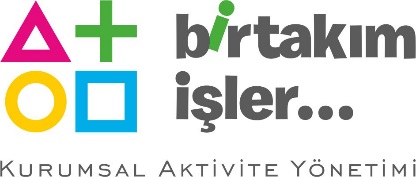 OLYMPIC GAMES
[OLYMPIC GAMES: ONE FOOT]
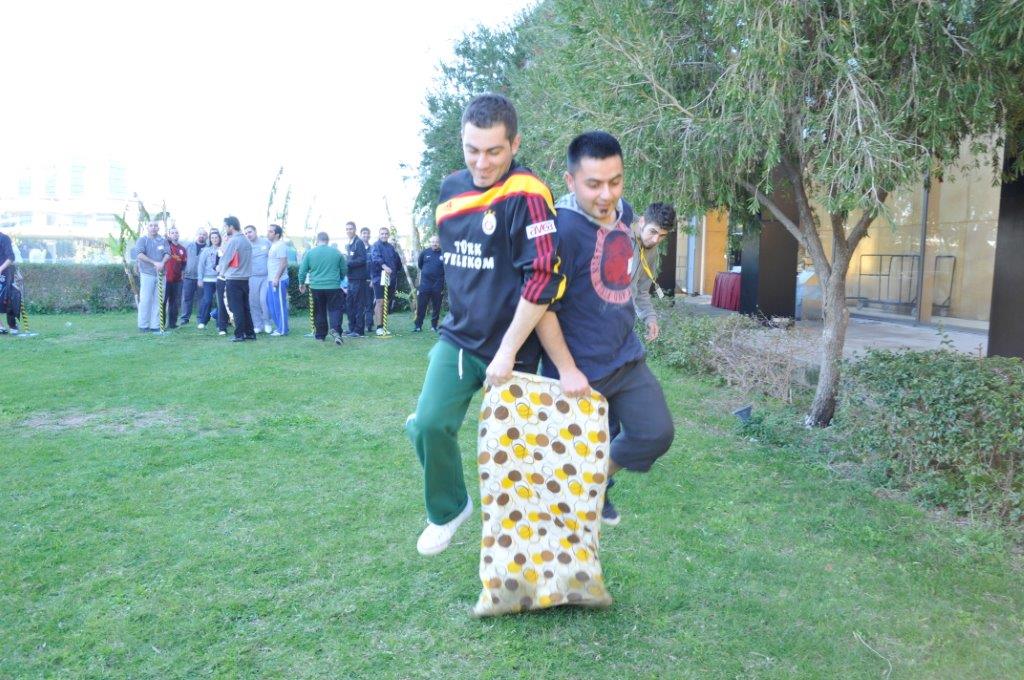 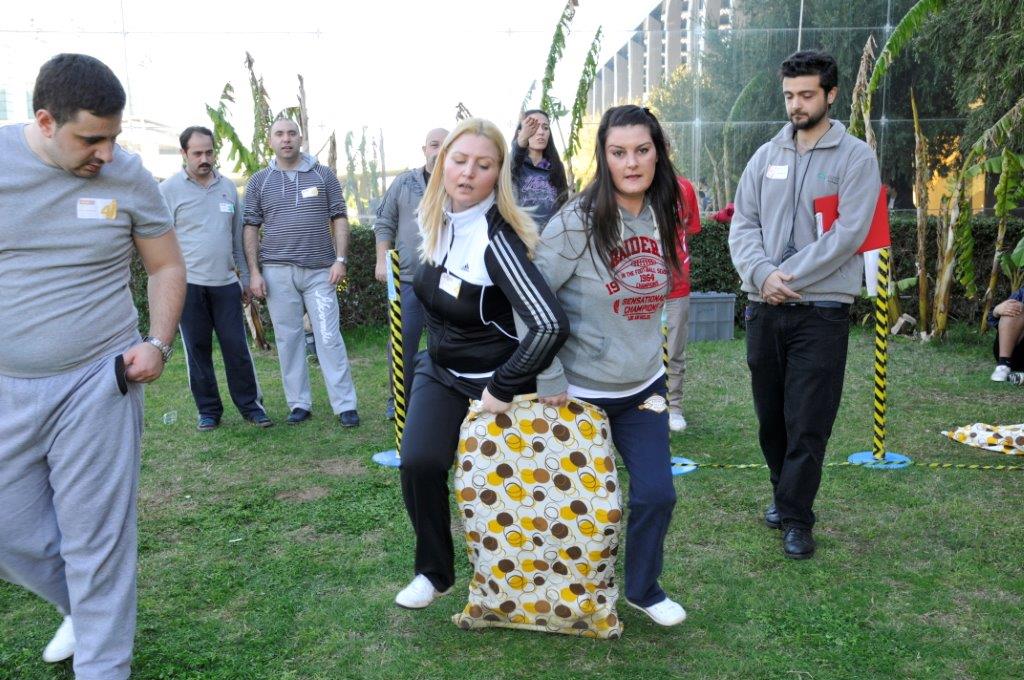 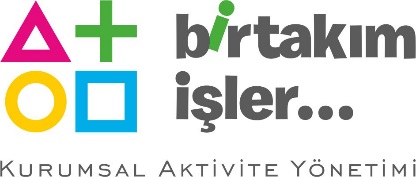 OLYMPIC GAMES
[OLYMPIC GAMES: FOOT&BALL]
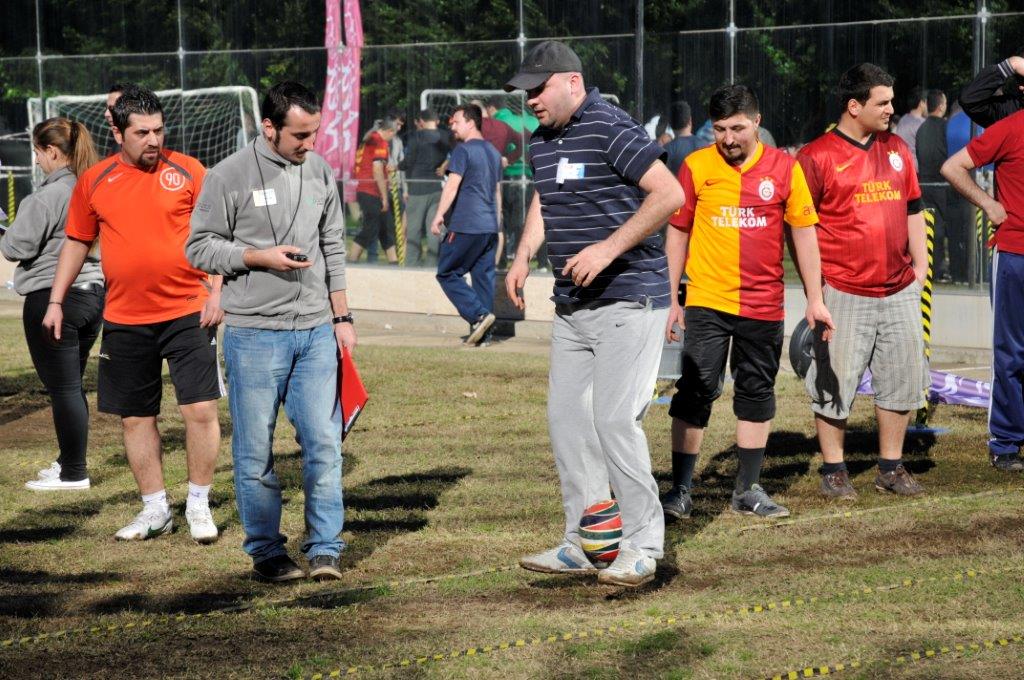 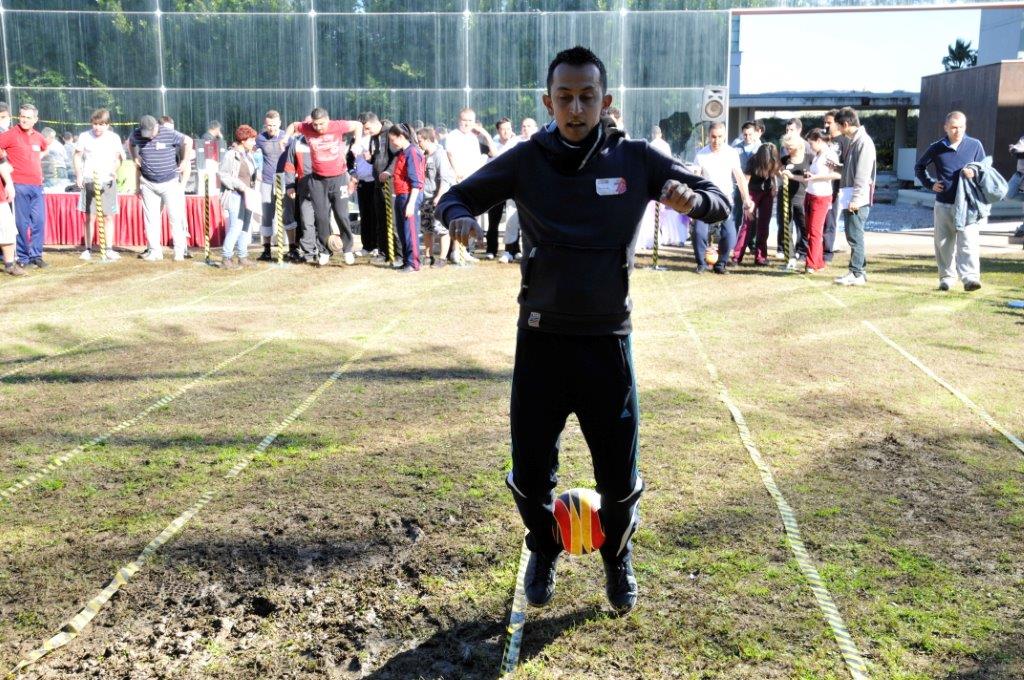 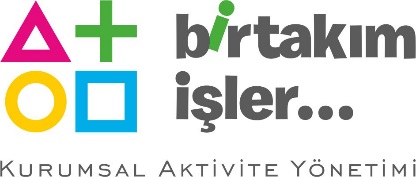 OLYMPIC GAMES
[OLYMPIC GAMES: PULLING THE ROPE]
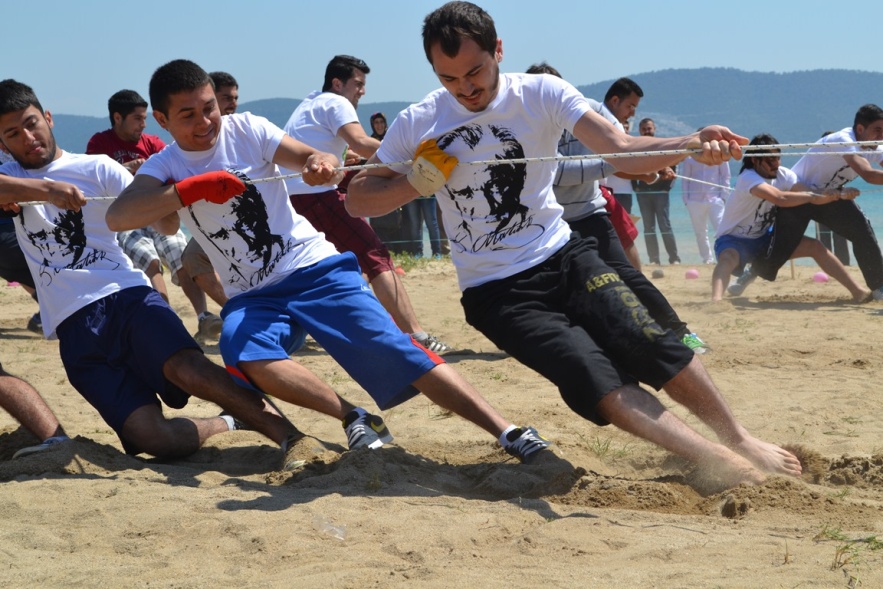 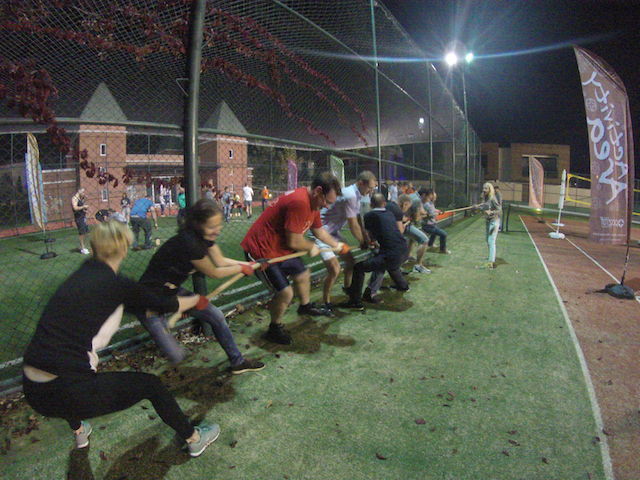 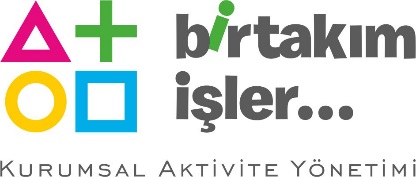 OLYMPIC GAMES
[OLYMPIC GAMES: THE BRIDGE]
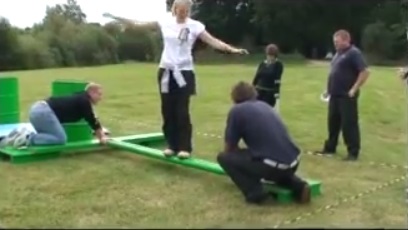 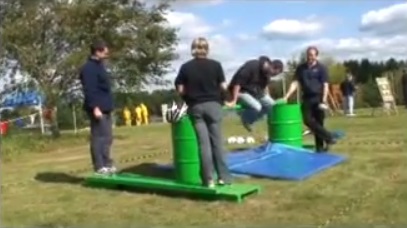 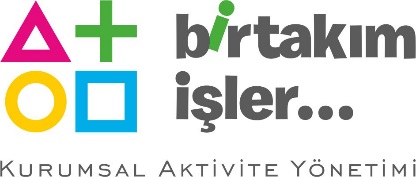 OLYMPIC GAMES
[OLYMPIC GAMES: TAXI]
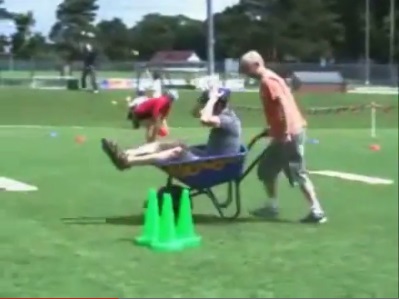 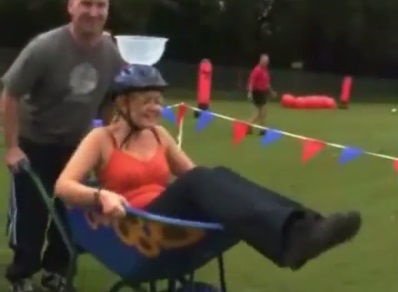 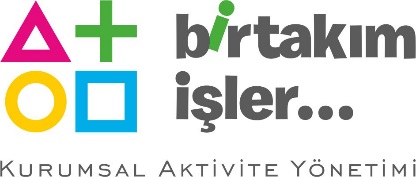 OLYMPIC GAMES
[OLYMPIC GAMES: TIRE BALL]
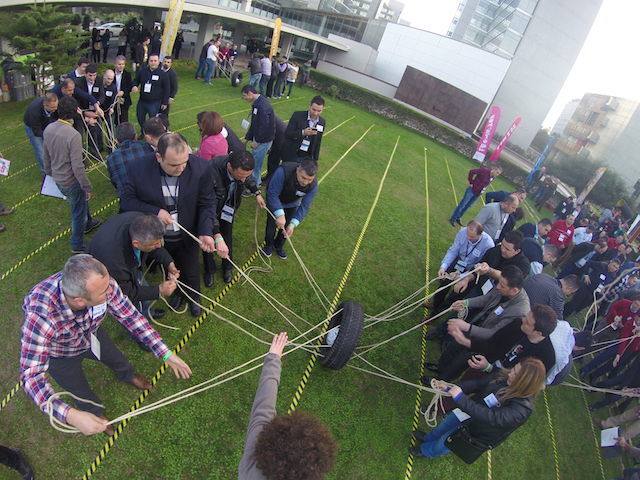 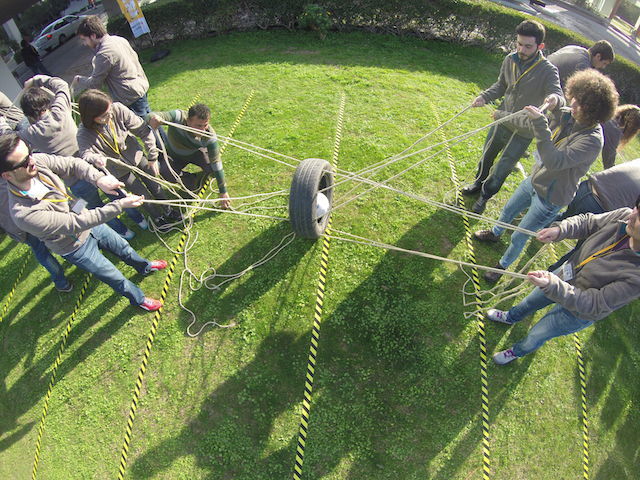 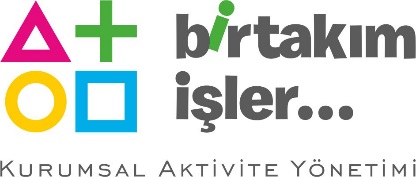 OLYMPIC GAMES
[OLYMPIC GAMES: TOWER]
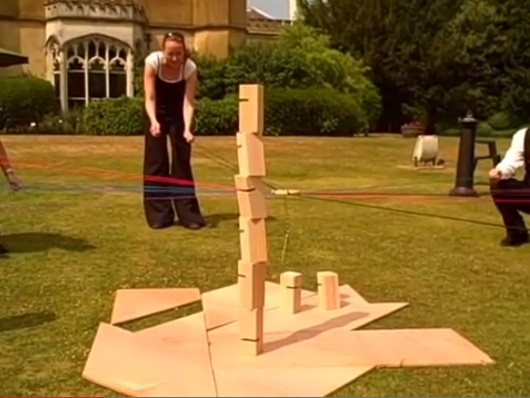 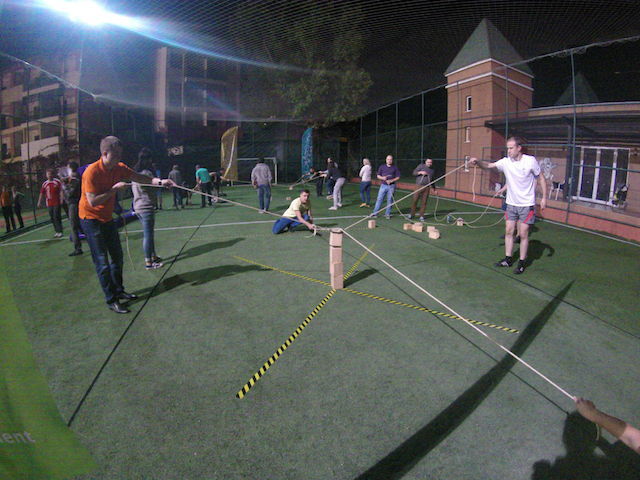 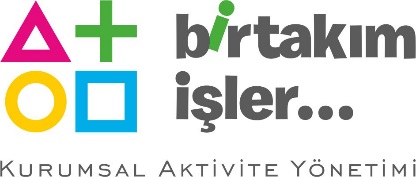 OLYMPIC GAMES
[OLYMPIC GAMES: SWIVEL]
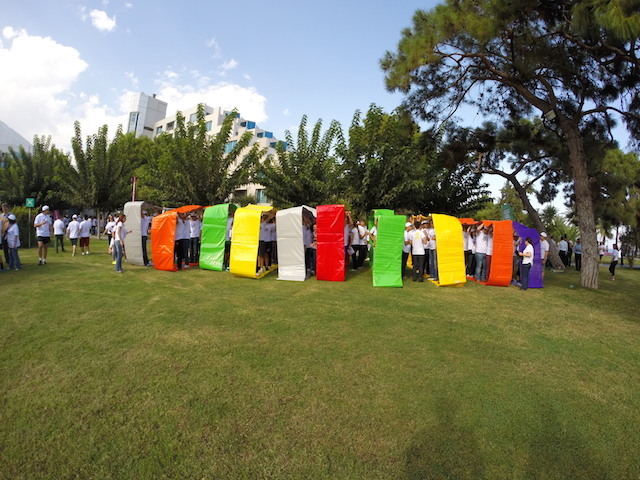 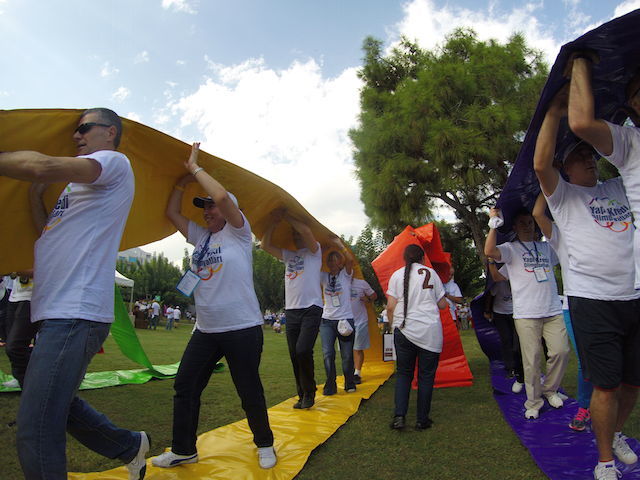 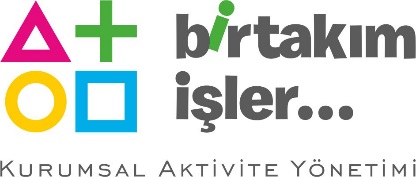 OLYMPIC GAMES
[OLYMPIC GAMES: BALANCE BIKE]
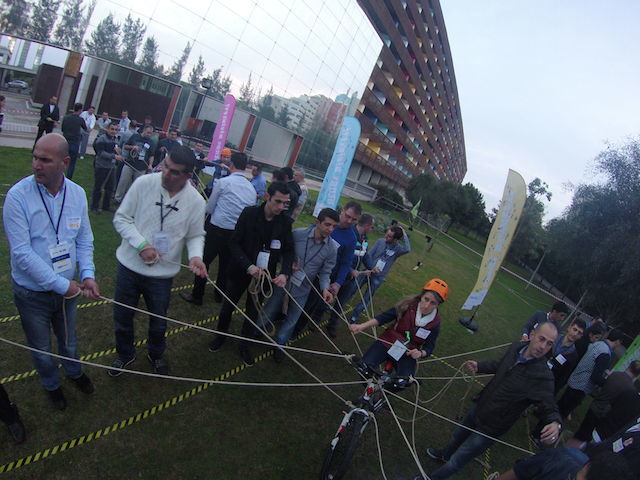 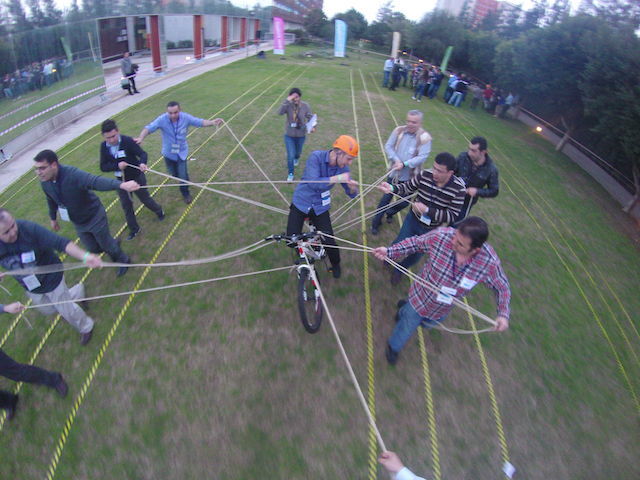 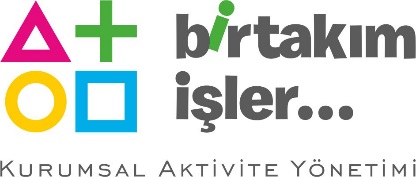 OLYMPIC GAMES
[OLYMPIC GAMES: TRIATLON]
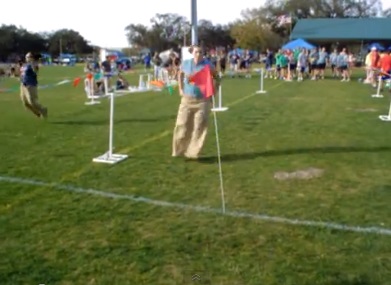 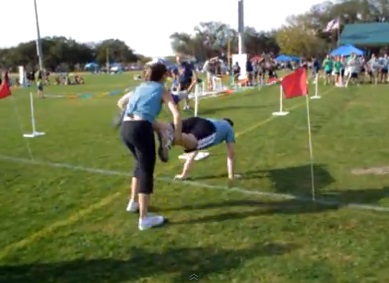 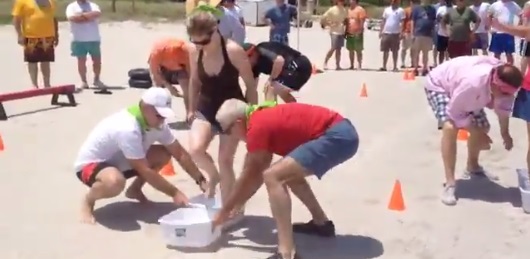 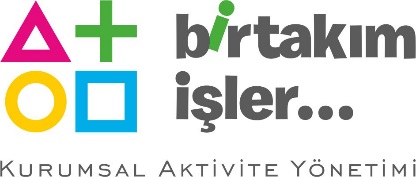 OLYMPIC GAMES
[OLYMPIC GAMES: BALANCE BRIDGE]
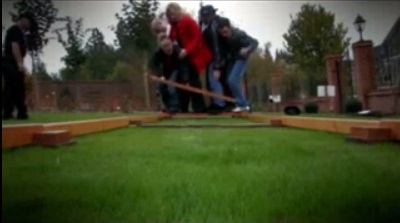 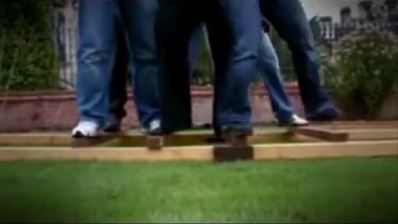 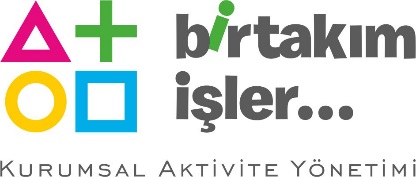 OLYMPIC GAMES
[OLYMPIC GAMES: WATER TOWER]
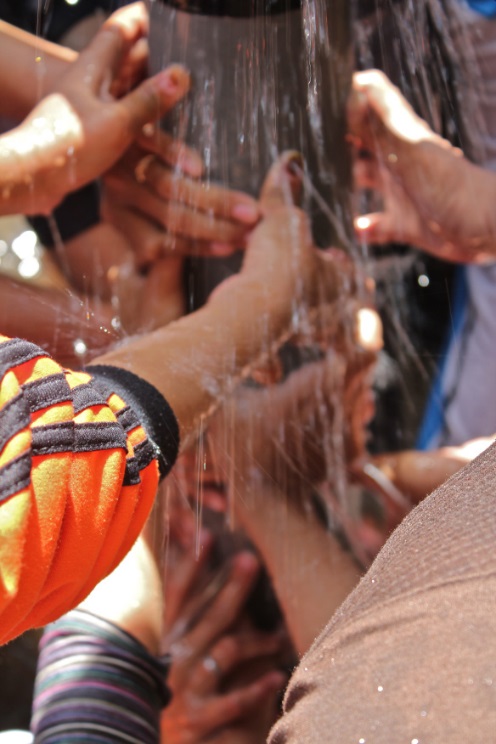 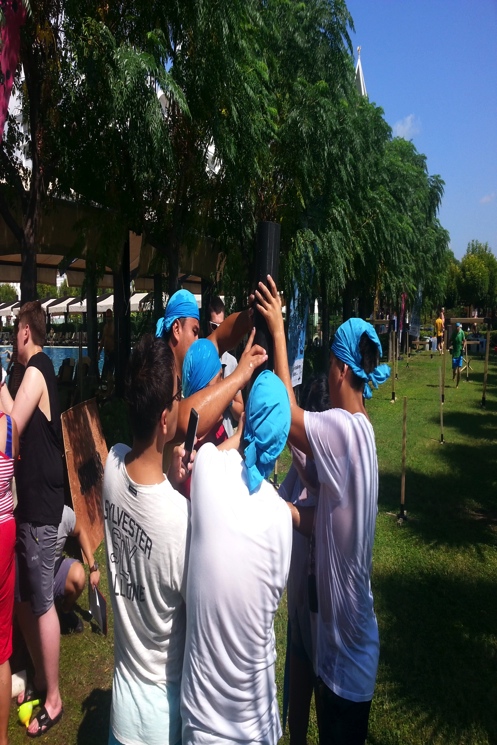 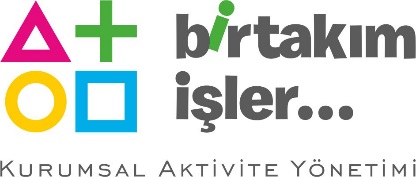 OLYMPIC GAMES
[OLYMPIC GAMES: STICKY PANTS]
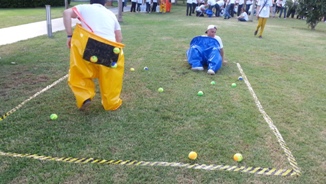 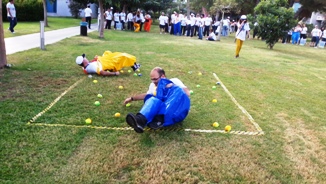 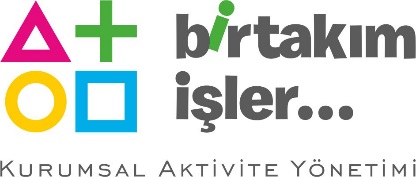 OLYMPIC GAMES
[TIME TABLE]
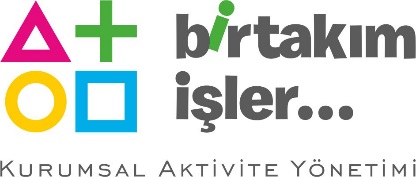 OLYMPIC GAMES
[TEAM AND ROTATION]
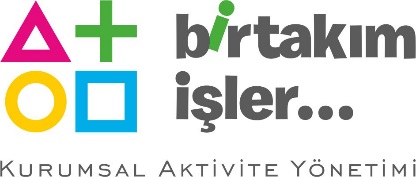 OLYMPIC GAMES
[TEAM AND ROTATION]
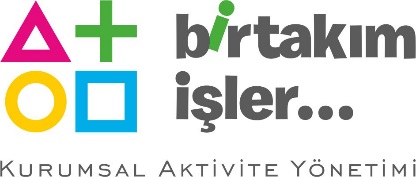 OLYMPIC GAMES
[PREPARATION AND SET-UP]
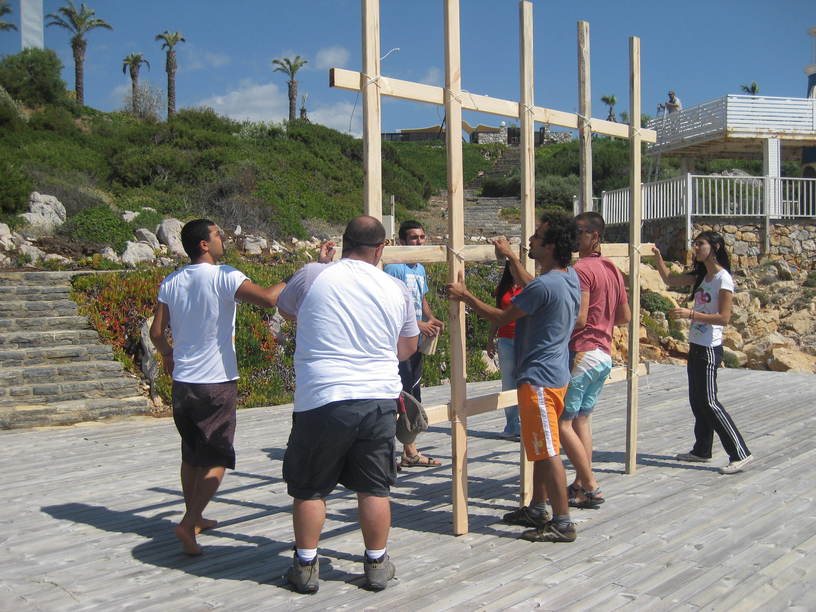 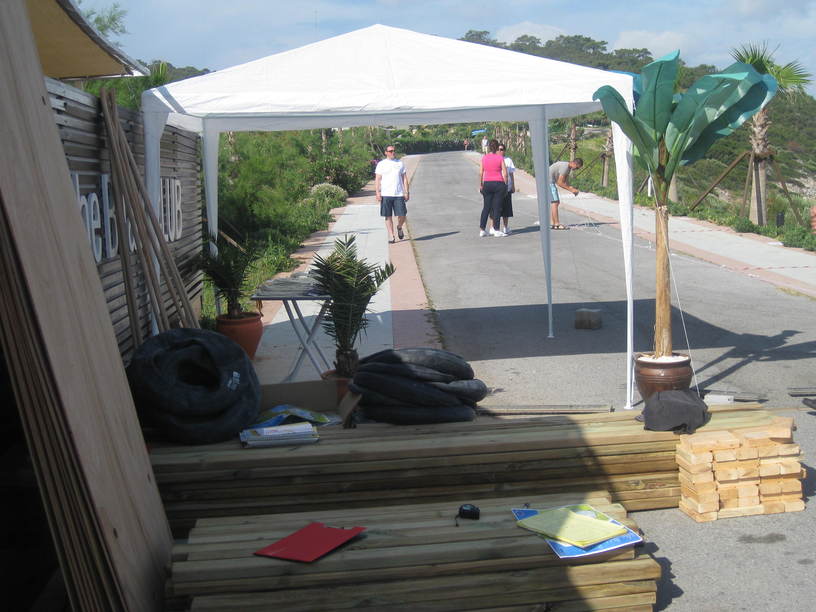 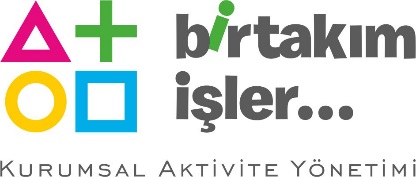 OLYMPIC GAMES
[EXECUTIVE TEAM]
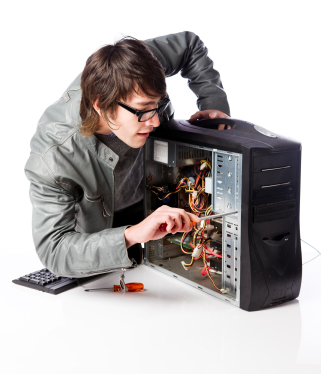 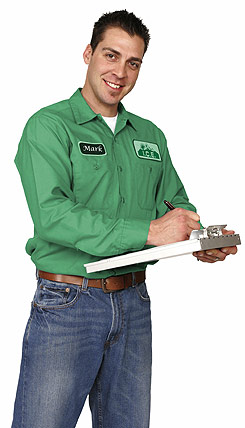 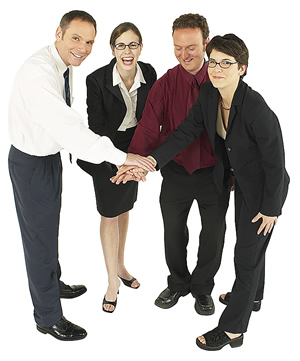 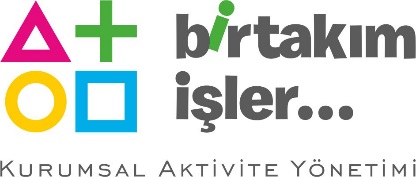 OLYMPIC GAMES
[COSTING]
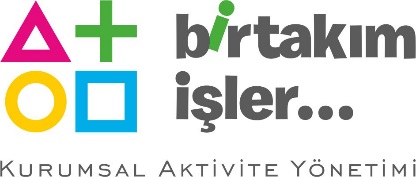 OLYMPIC GAMES
[GRATITUDE]
THANKS A LOT
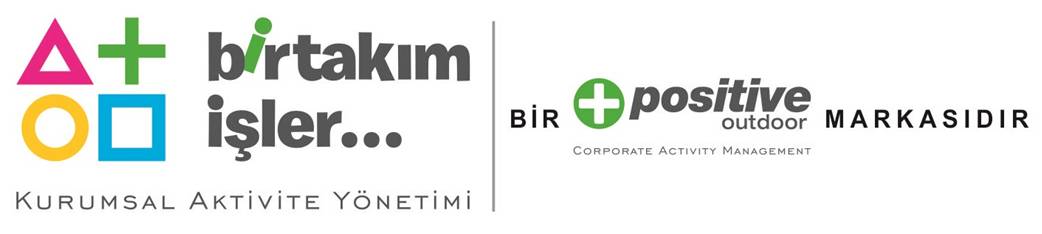 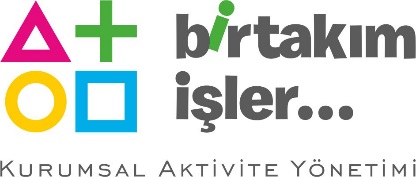 OLYMPIC GAMES